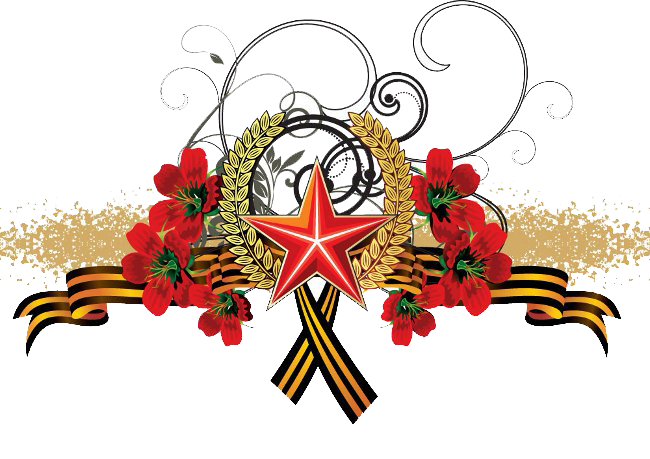 А ну-ка, мальчики!
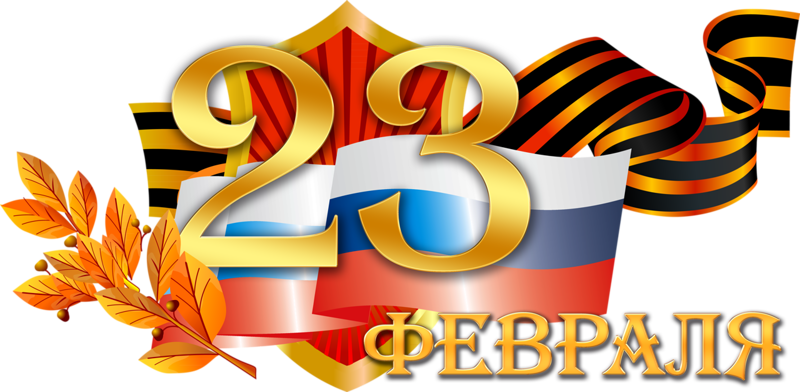 Раз в году, на исходе зимы,Все мужчины - объект восхищенья!И причина большой кутерьмы-Сила духа и проблески гения,В них становятся сразу видныРаз в году, на пороге весны.
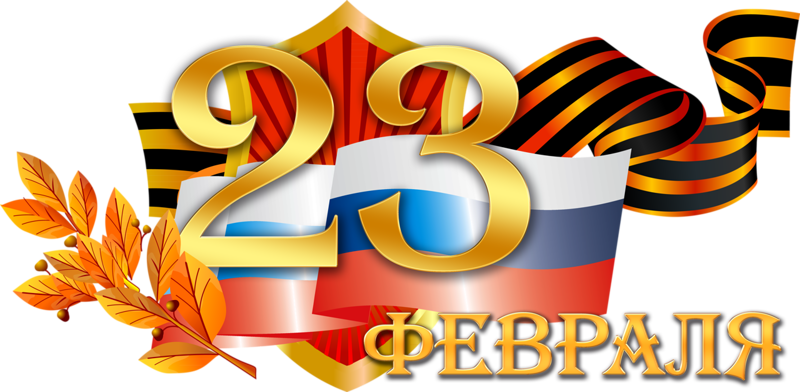 Раз в году, на исходе зимы,Всех мужчин - и военных, и штатских -От Ростова и до КолымыЖдут подарки, цветы и овации.Вы сегодня на гребне волны -Как герои великой страны!
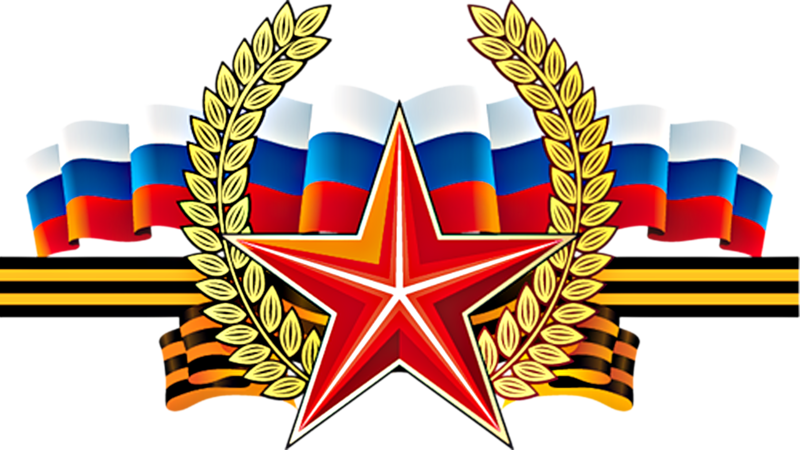 Приветствие команд
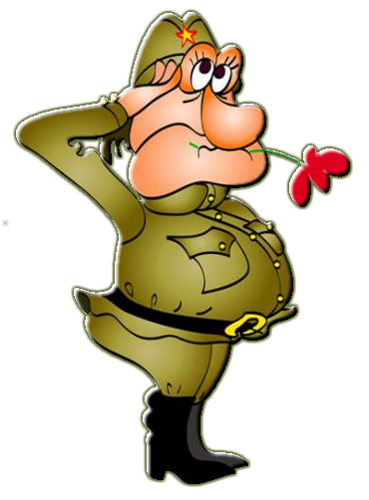 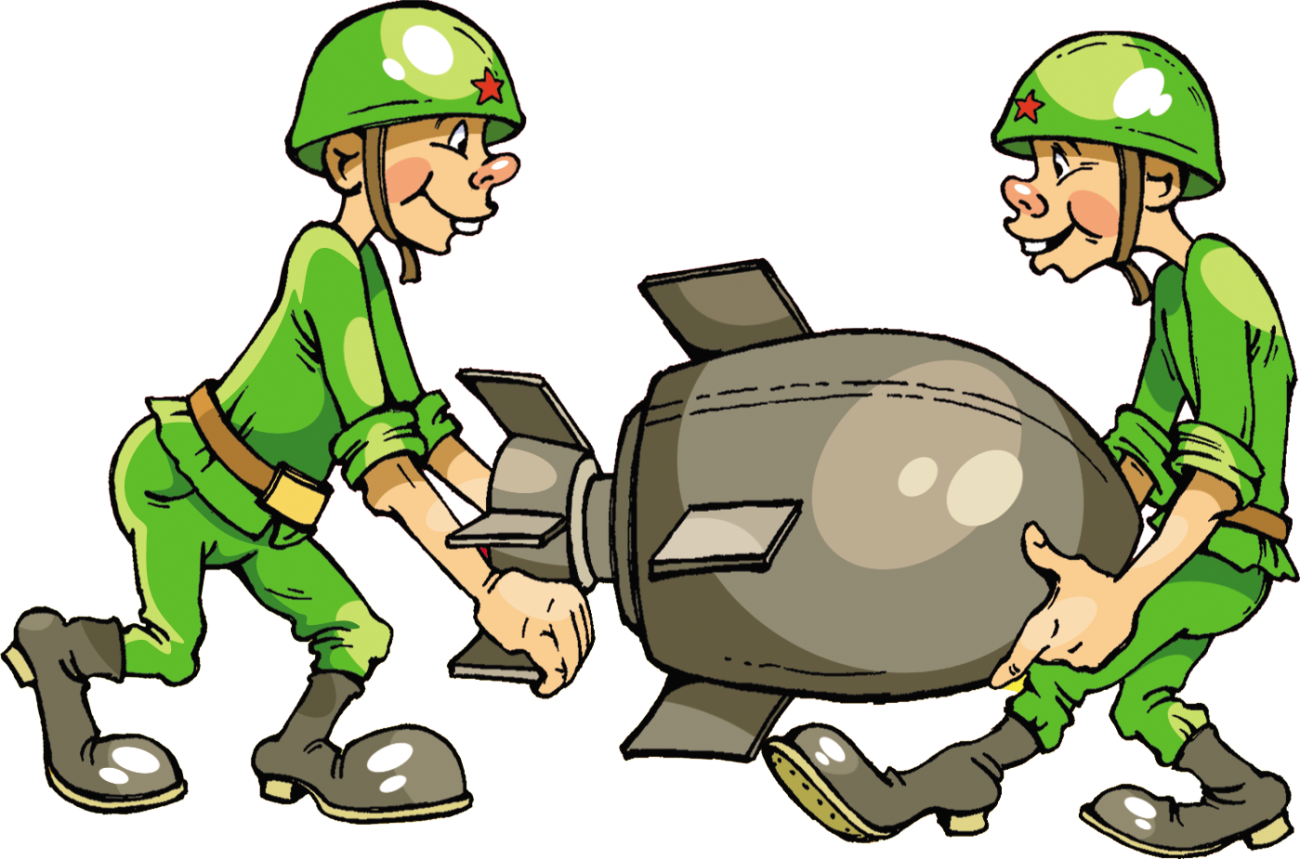 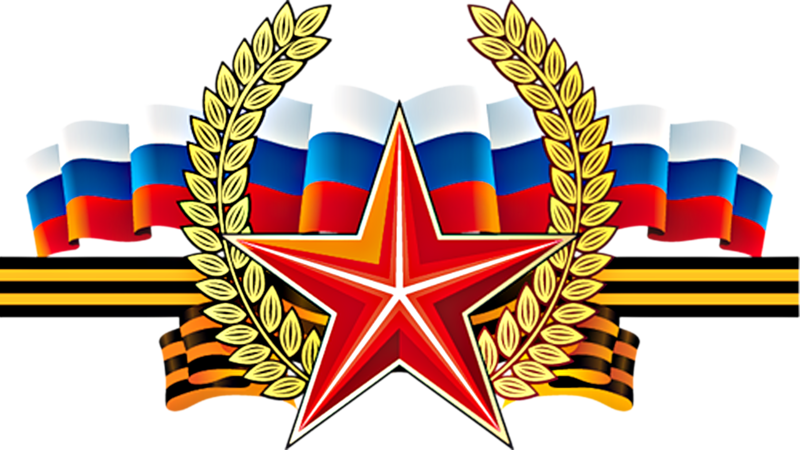 Блиц-опрос
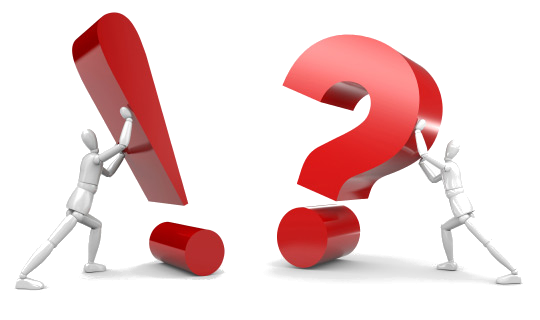 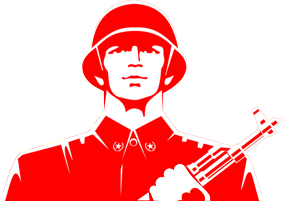 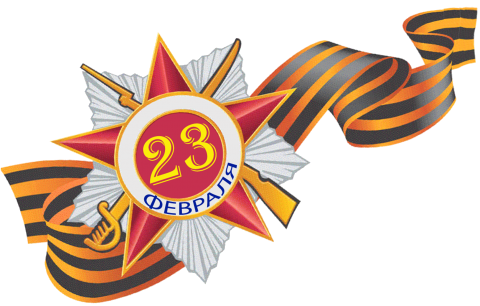 1. Продолжите высказывание:

«Кто с мечом к нам придёт …»
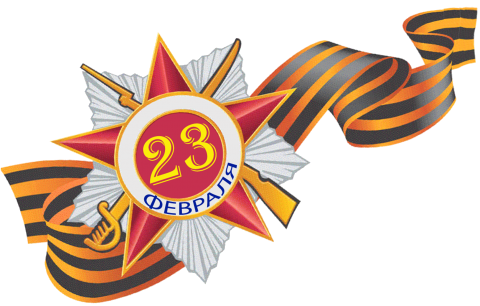 2. Продолжите высказывание:

«Пришёл, увидел, …»
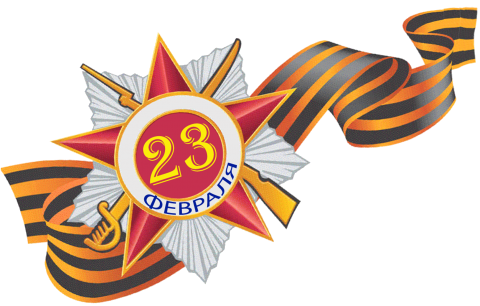 3. Какому русскому полководцу принадлежит знаменитая фраза: 
«Тяжело в учении – легко в бою»?
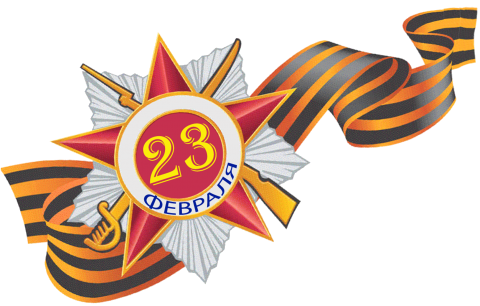 4. Как называют бойца, владеющего искусством меткой стрельбы?
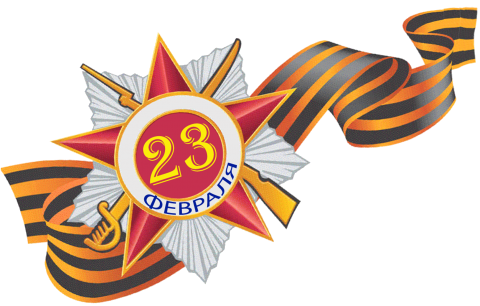 5. Назовите дату начала и окончания второй мировой войны.
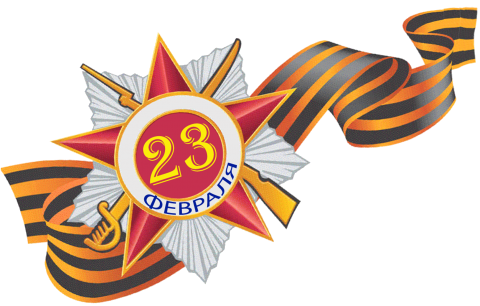 6. Как назывались первые русские воины?
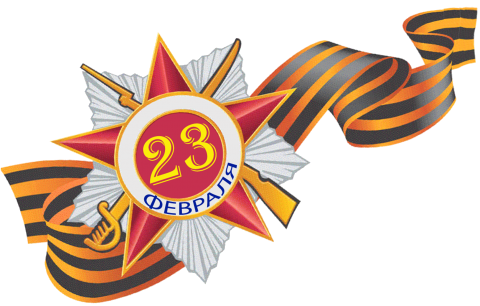 7. Как называется часть войск, идущая впереди главных сил?
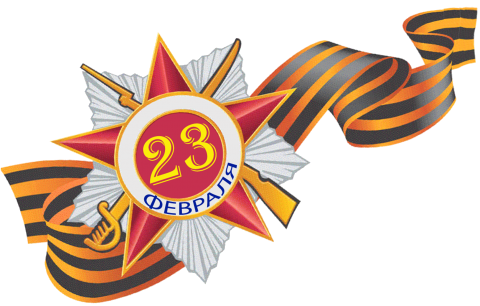 8. Как называется трубка для патронов в автомате?
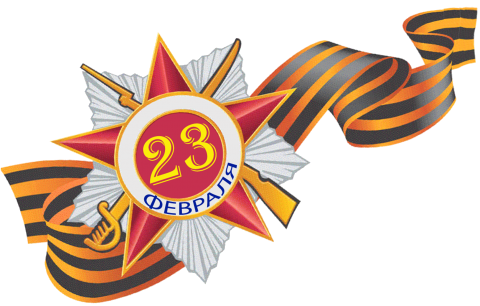 9. Какие воинские звания существуют в современной армии?
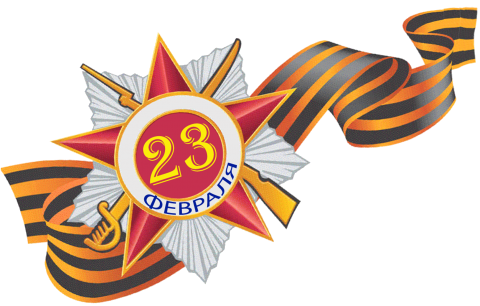 10. С какой целью использовались первые самолеты?
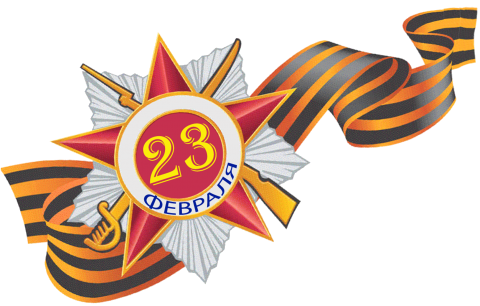 11. О ком в армии говорят, что они ошибаются один раз в жизни?
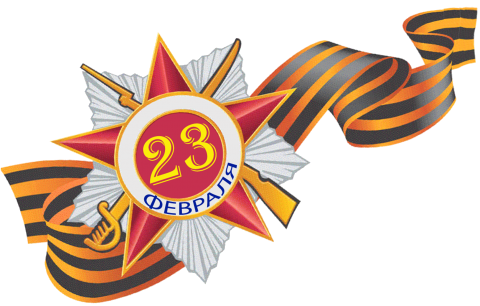 12. Кто из крупных советских военачальников за годы ВОВ не проиграл ни одного сражения?
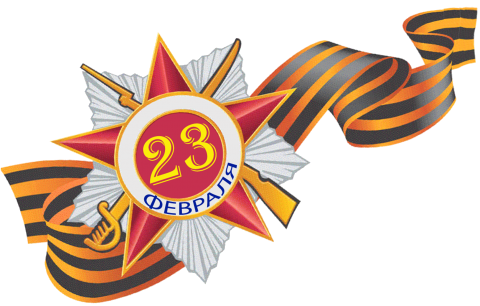 13. Каких вы знаете изобретателей, огнестрельного оружия?
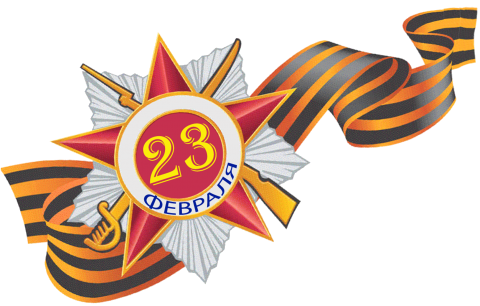 14. Как прозвали в народе гвардейский миномет «БМ-13» в годы Великой Отечественной войны?
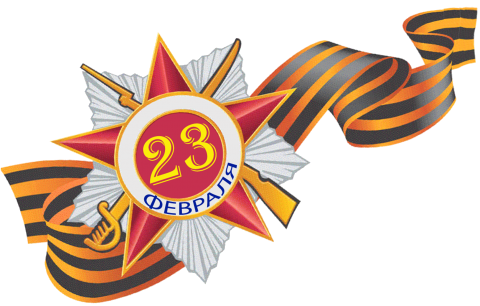 15. Что такое наряд вне очереди?
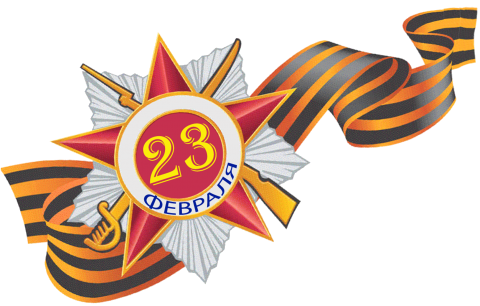 16. Кого называют бойцом «невидимого фронта», опровергнувшим поговорку «Один в поле не воин»?
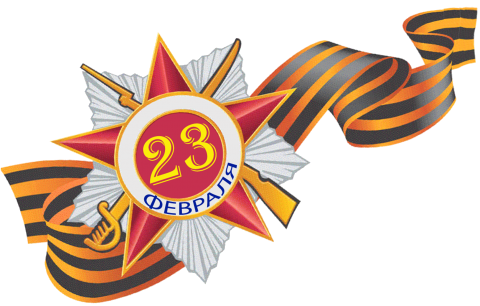 17. Как называется здание, в котором живут солдаты?
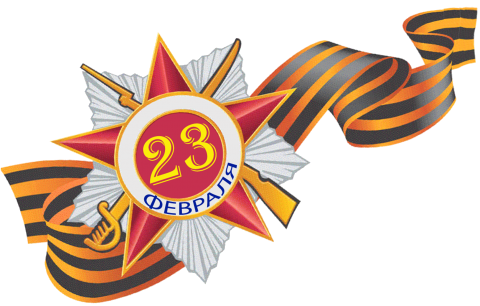 18. Какие головные уборы носят солдаты?
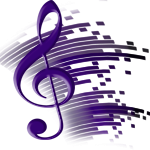 Творческий конкурс
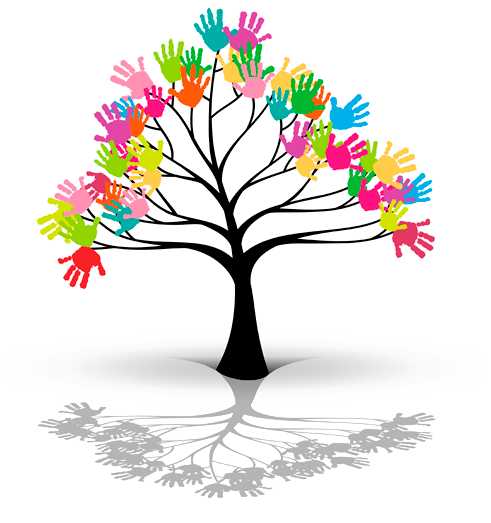 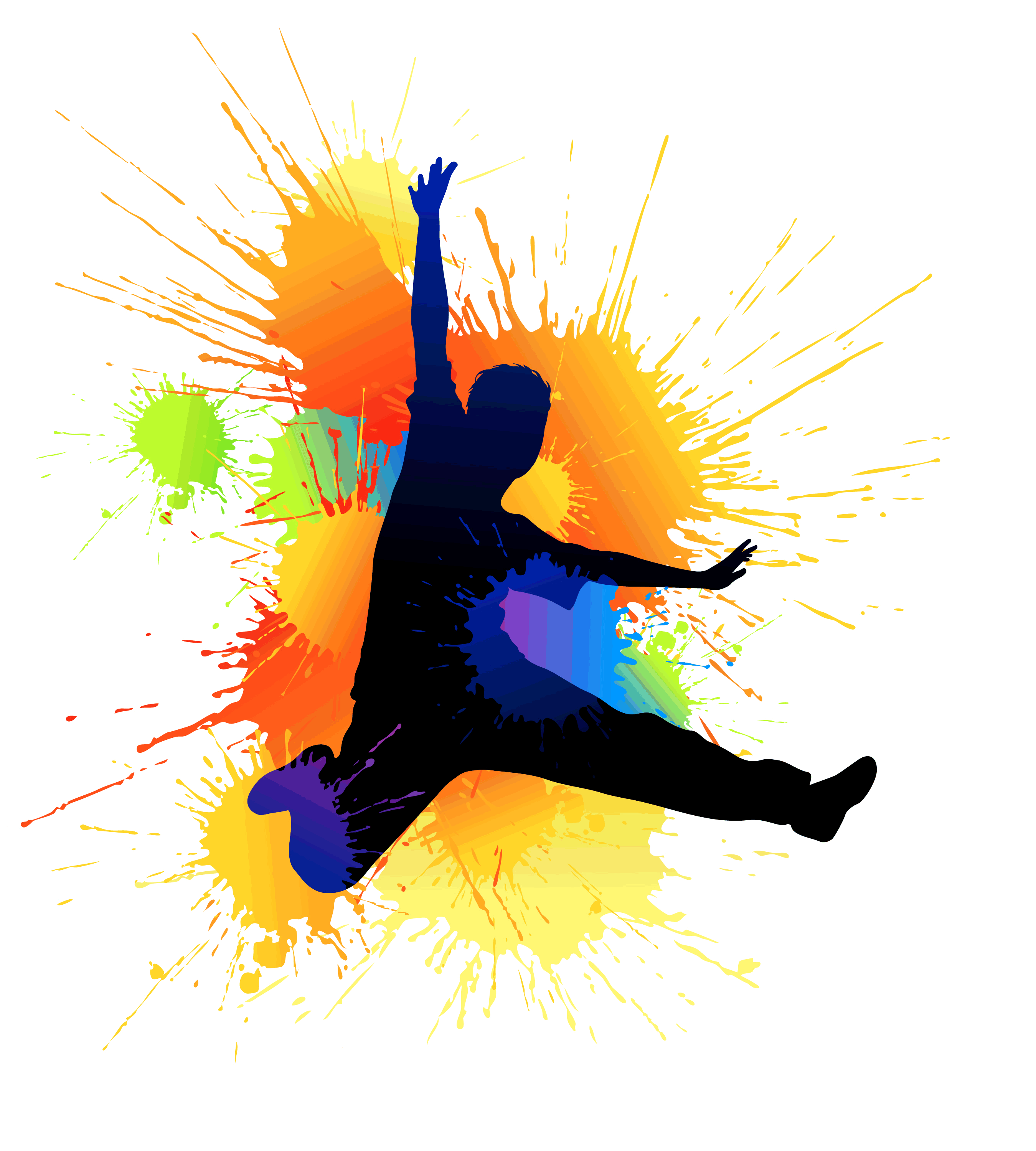 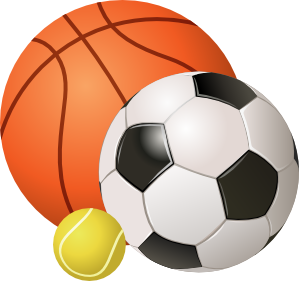 Спортивные состязания
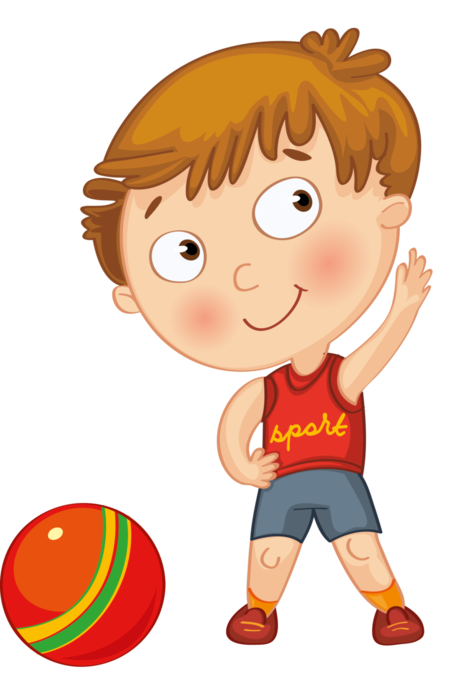 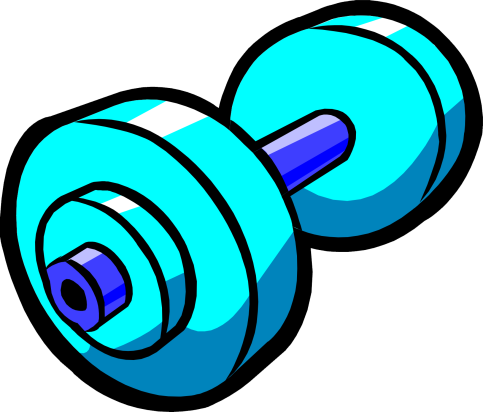 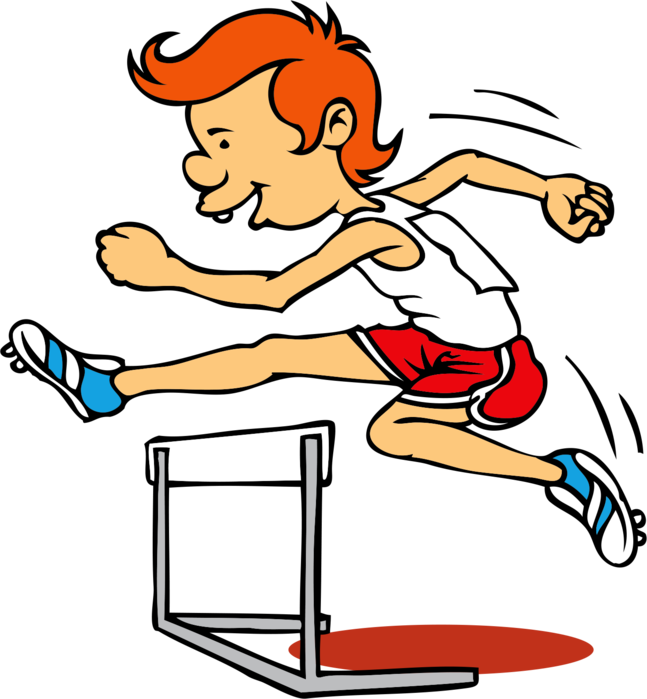 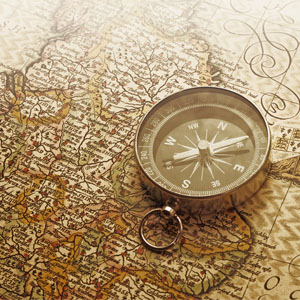 КВЕСТ
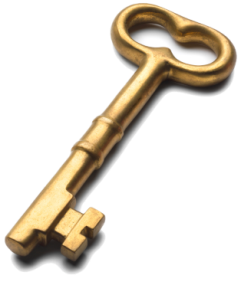 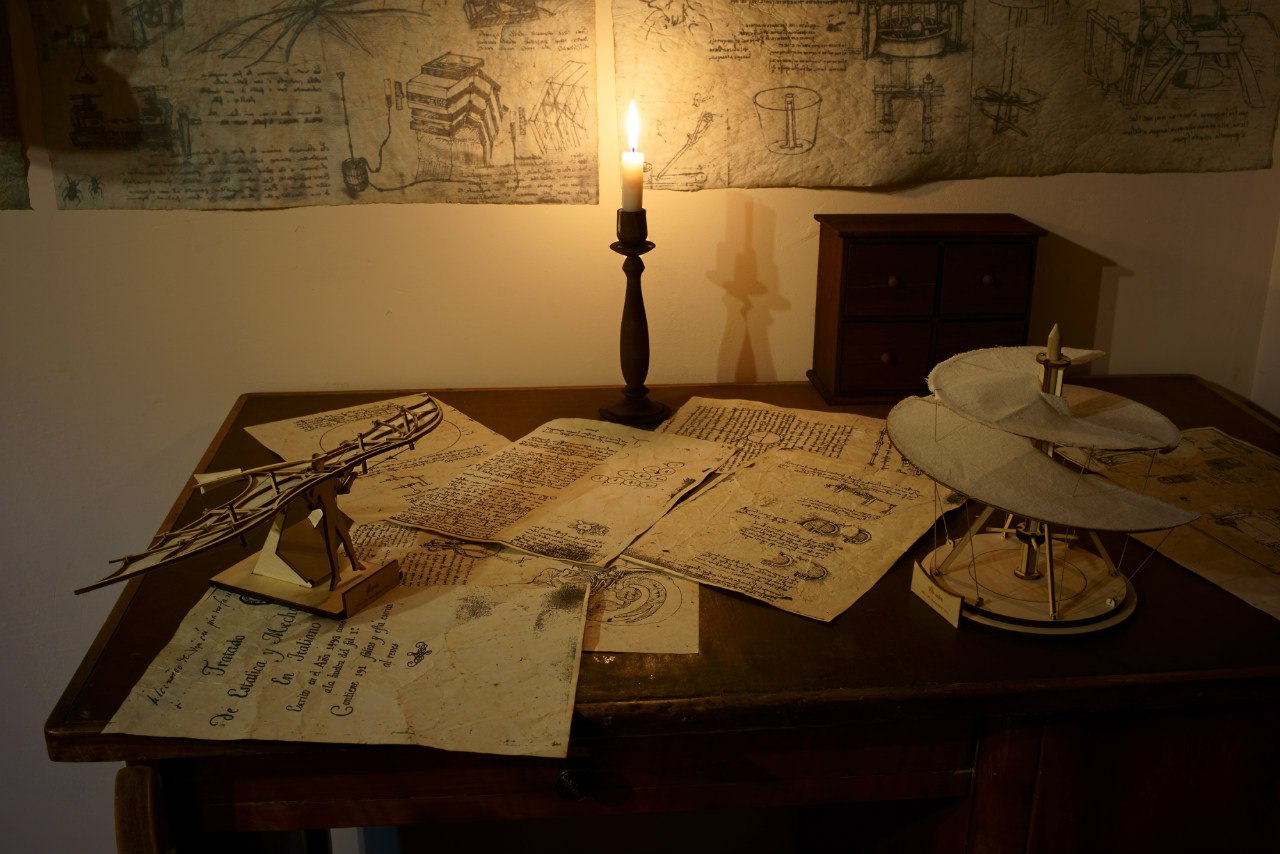 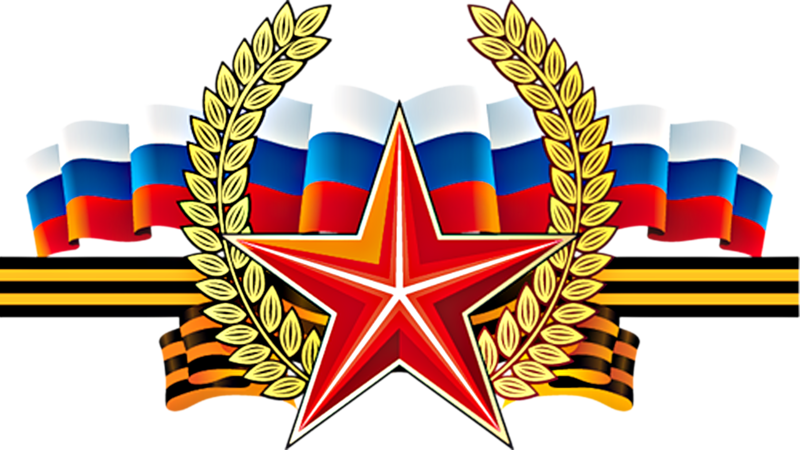 Подведение итогов
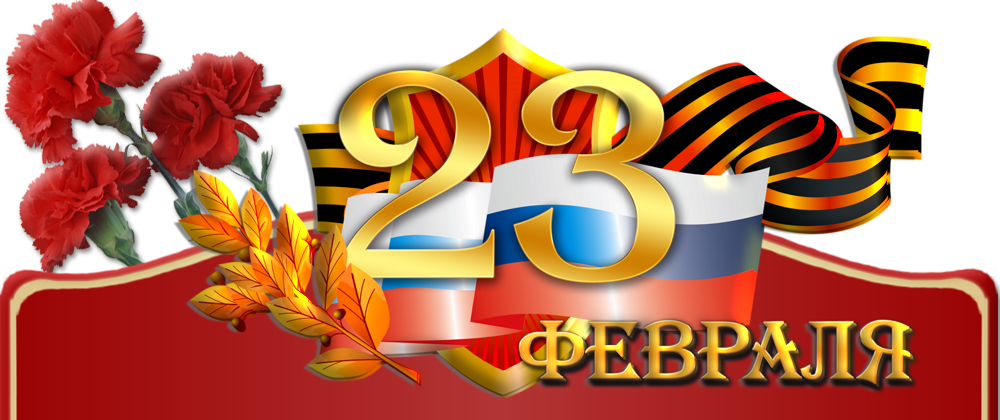